Педагоги и родители: тандем вподдержке исследовательскогоповедения дошкольников
СЕТЕВАЯ РЕГИОНАЛЬНАЯ ИННОВАЦИОННАЯ ПЛОЩАДКА:ГБДОУ детский сад № 25 комбинированного видаКурортного района Санкт-Петербурга «Умка» ГБДОУ центр развития ребёнка - детский сад №59Центрального района Санкт-Петербурга
Конкурс среди родителей «Пластик для пользы»
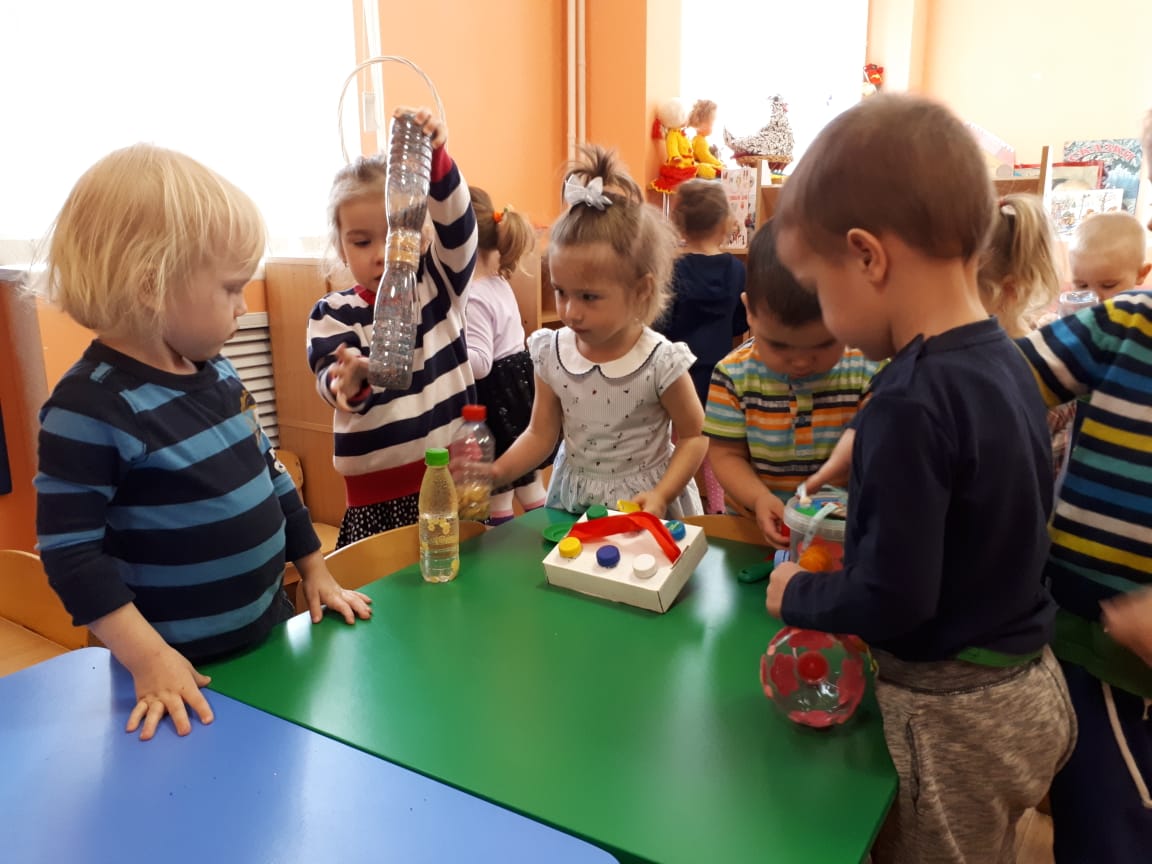 «Творим вместе!»
Итоги мастерской
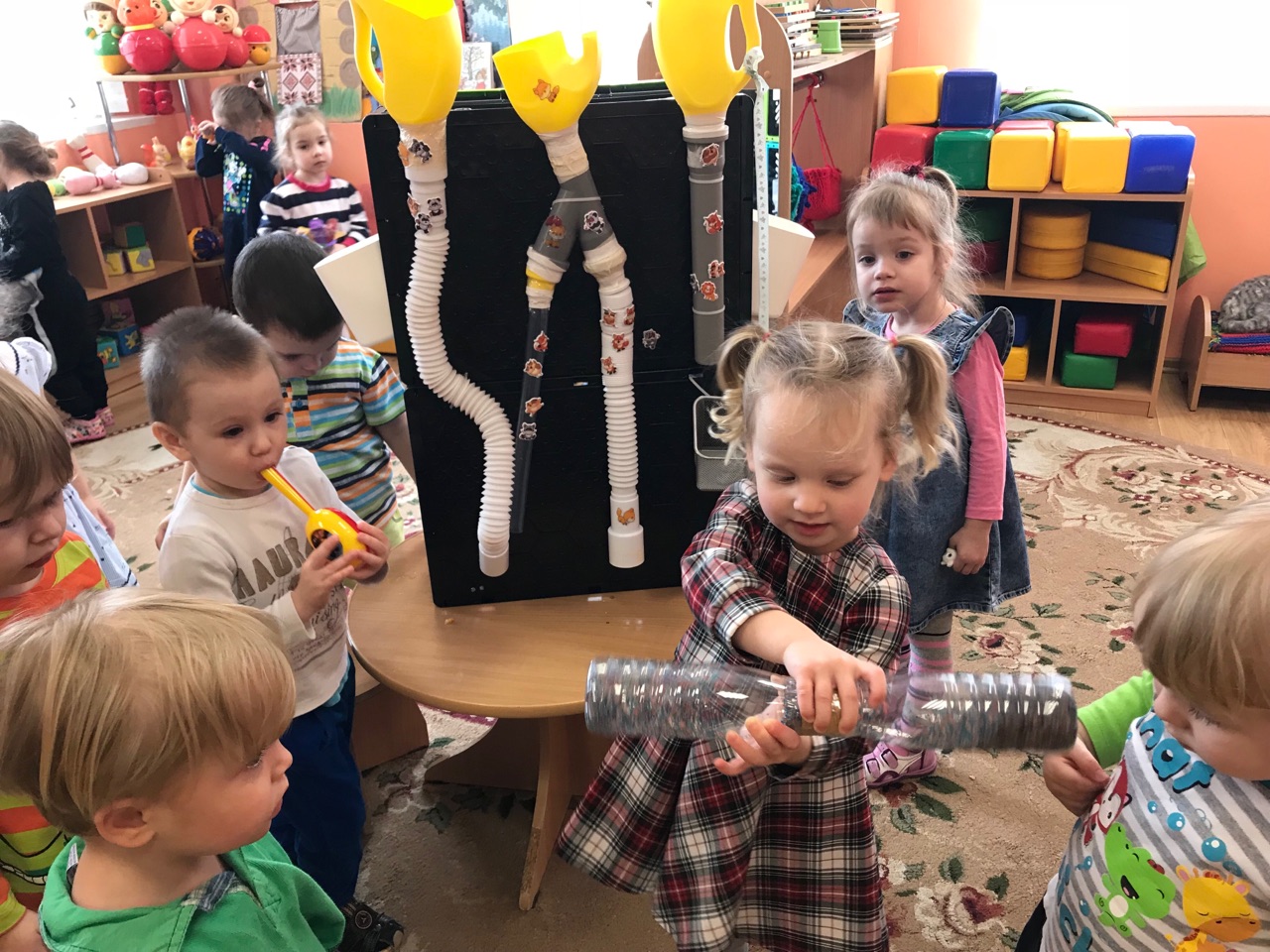 «Креативу нет предела!»Изготовление бизибордов своими руками
«Креативу нет предела!»Изготовление бизибордов своими руками
«Посмотрите, кто пришёл!»Мастер-класс с тренером по верховой езде
«Посмотрите, кто пришёл!»Мастер-класс с тренером по верховой езде
«Посмотрите, кто пришёл!»Мастер-класс с тренером по верховой езде
Педагогический блог
Блог «Интересы дошколят»
Ссылка :https://enkidyhka.blogspot.com/
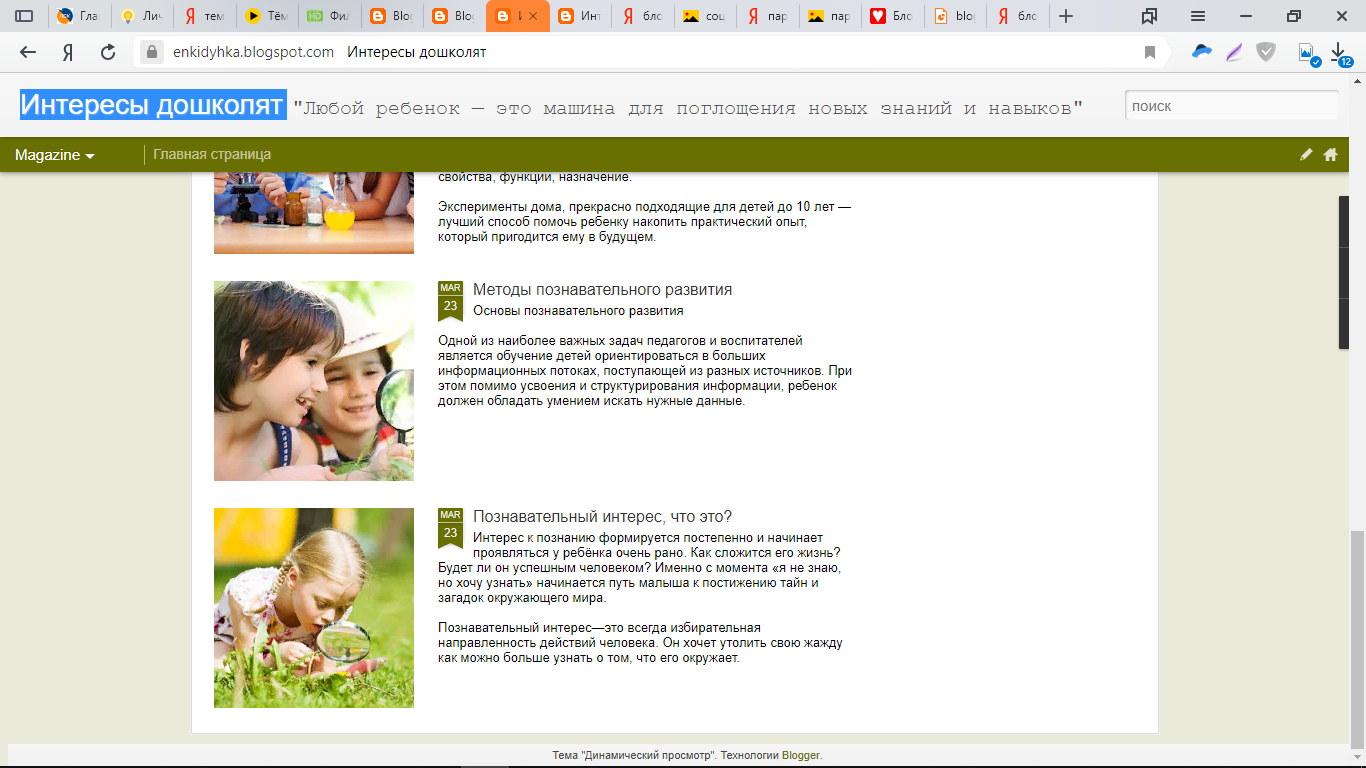 Семейная эстафета
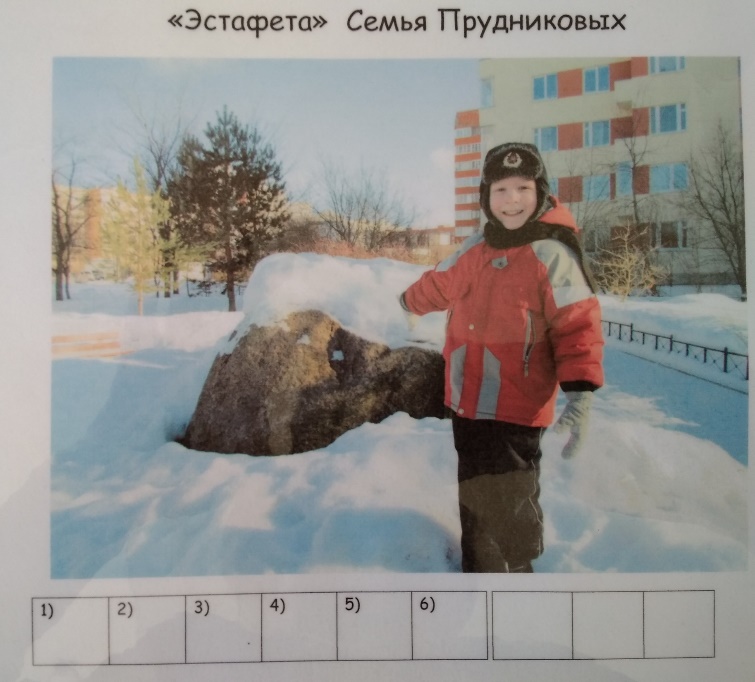 Семейная эстафета
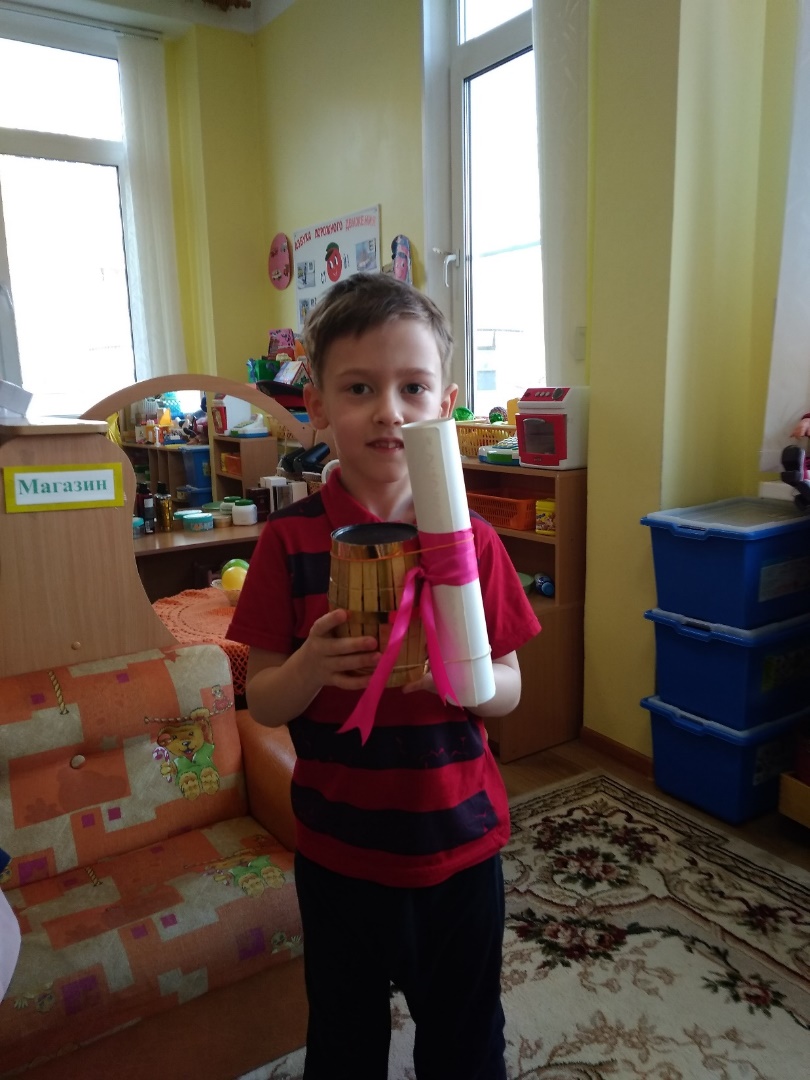 Тематический фотоколлаж
Тематический фотоколлаж
Детский посткроссинг
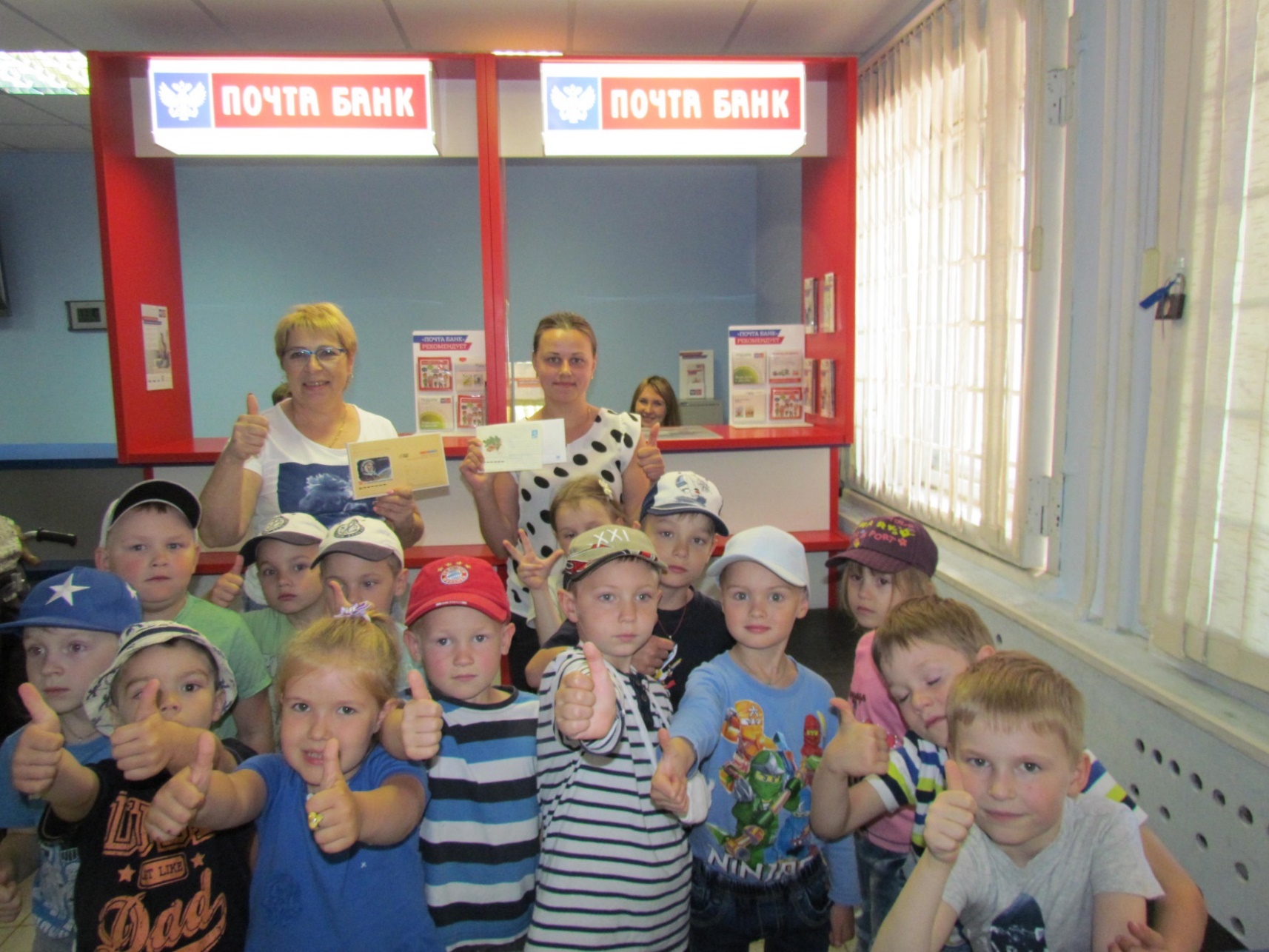 Детский посткроссинг
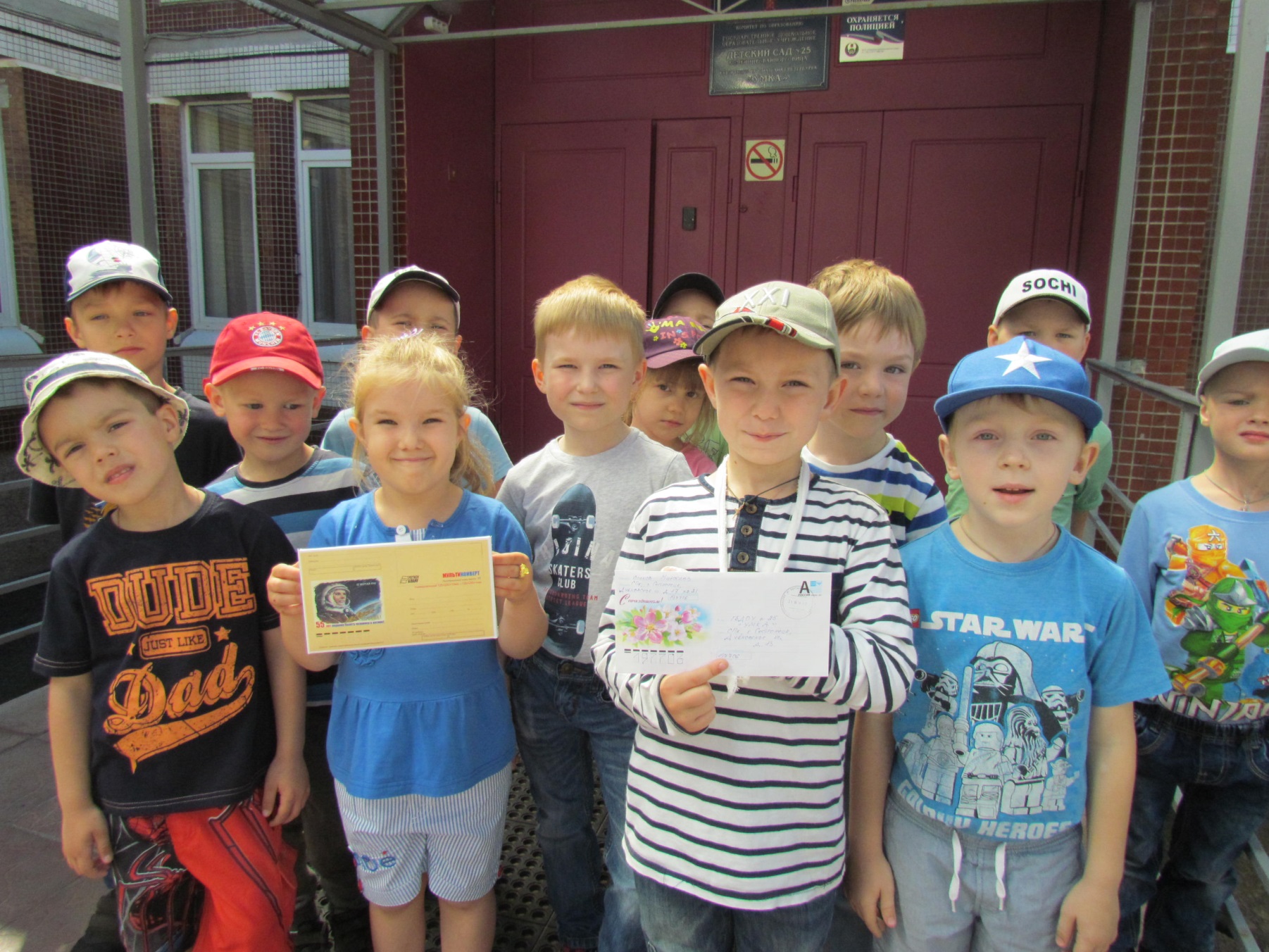 Детский посткроссинг
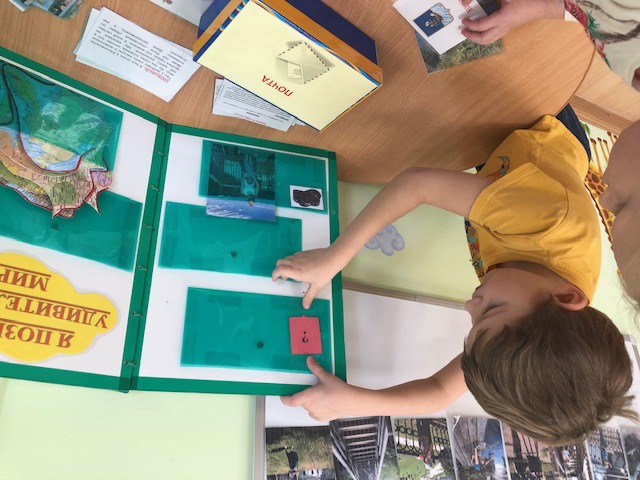 Интерактивный плакат
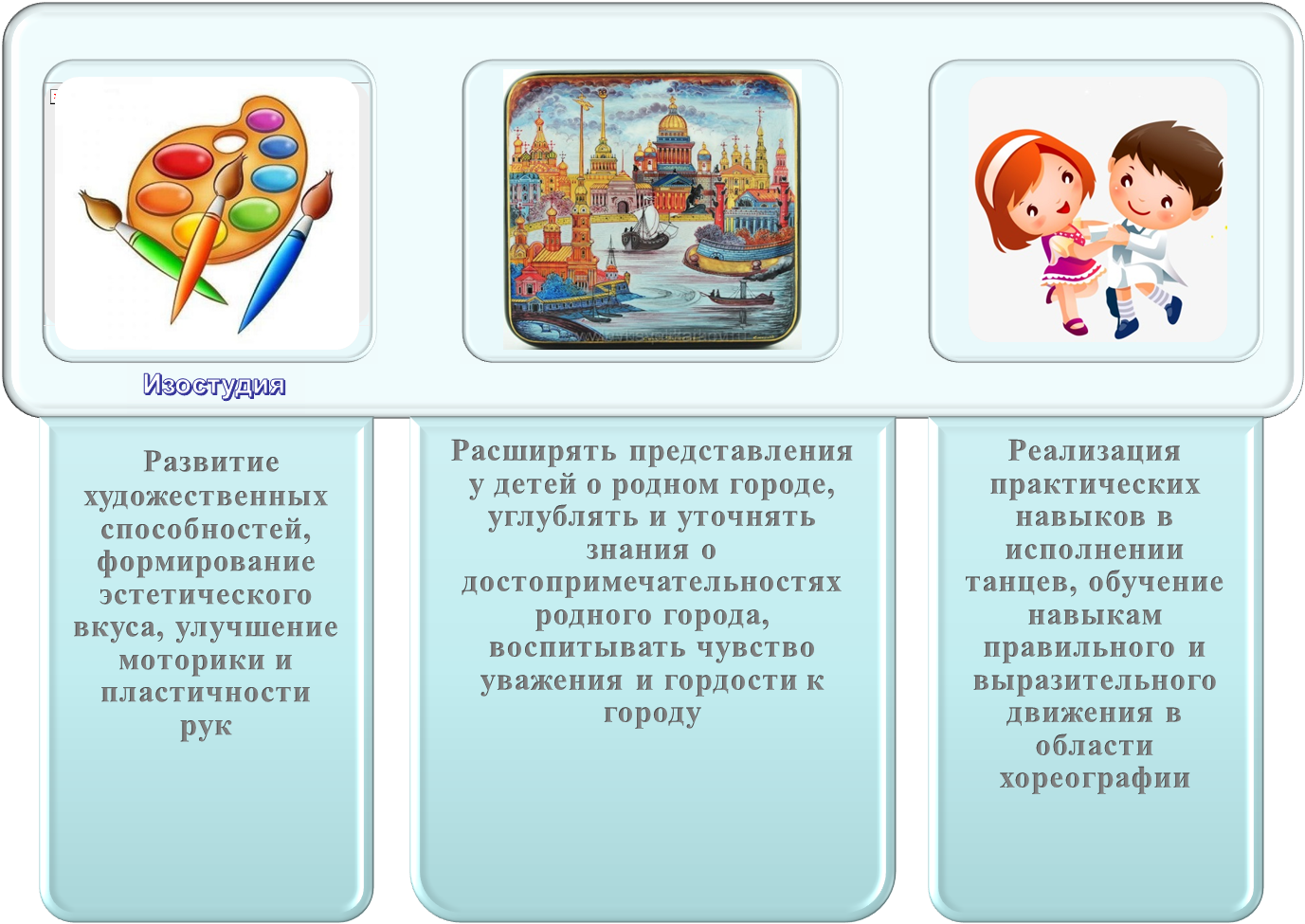 Знакомство с Санкт-Петербургом
Хореография
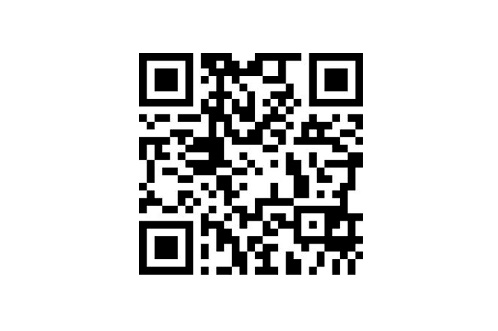 Семейные газеты
Семейные газеты
Семейные газеты
Семейные газеты
Семейные газеты
Семейные газеты
Чудо-час вместе с родителями
Чудо-час вместе с родителями
Чудо-час вместе с родителями
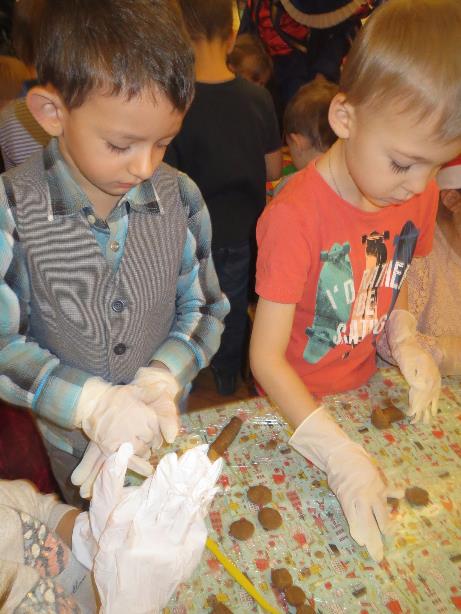 Чудо-час вместе с родителями
Чудо-час вместе с родителями
Чудо-час вместе с родителями
Чудо-час вместе с родителями
Спасибо за внимание!